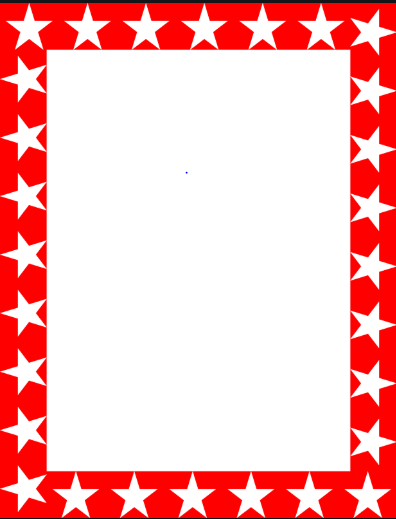 Wow Assembly:
Friday 5th June
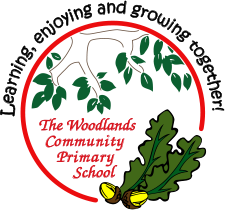 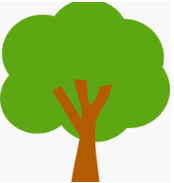 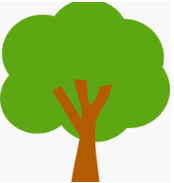 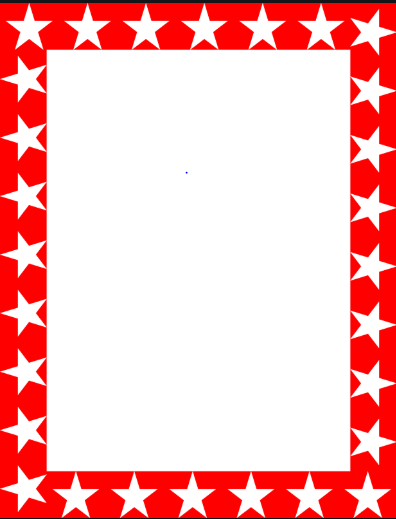 Green Cards!
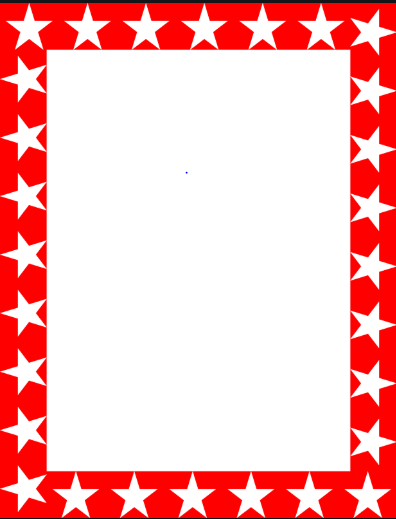 Scientists of the Week!
Birch – Jacob K
Pine – Ava B
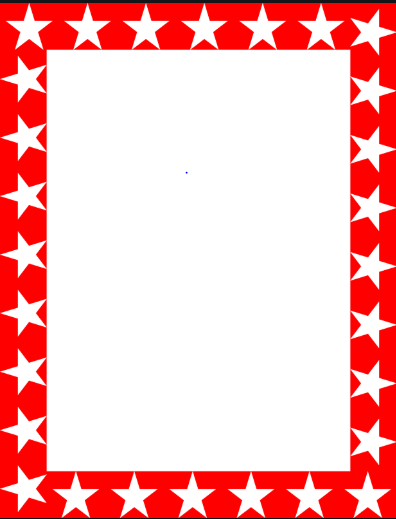 Weekly Team Points!
(Starting new week)
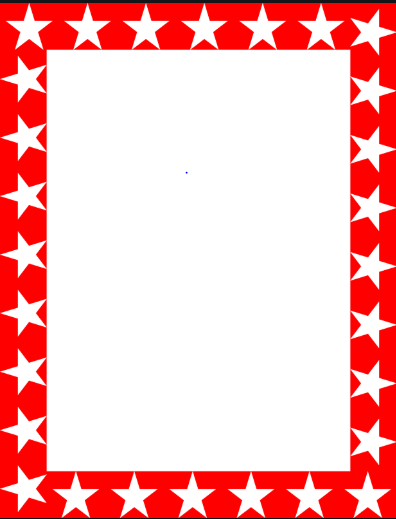 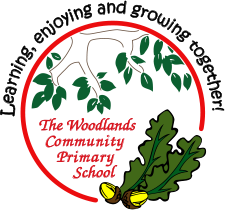 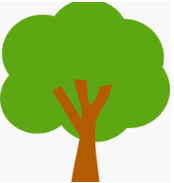 Oak
Sienna N

For her amazing positive attitude since returning to school and having the confidence to communicate and build new friendships in class.


Mrs Laffan                                      05.06.20
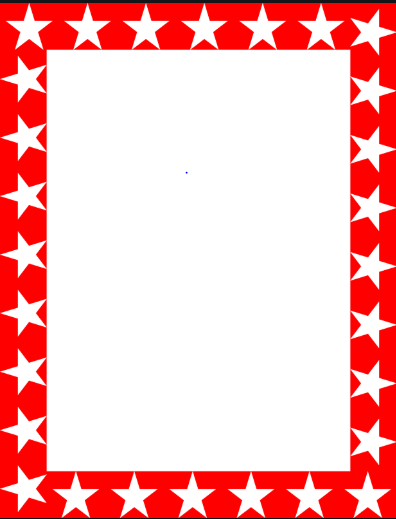 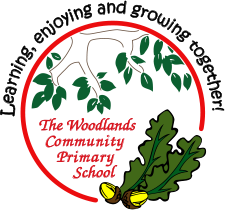 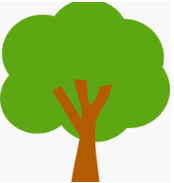 Ash
Freddie S
For developing his confidence throughout the week and showing a positive attitude by joining in with all activities.



Miss Bailey                                      05.06.20
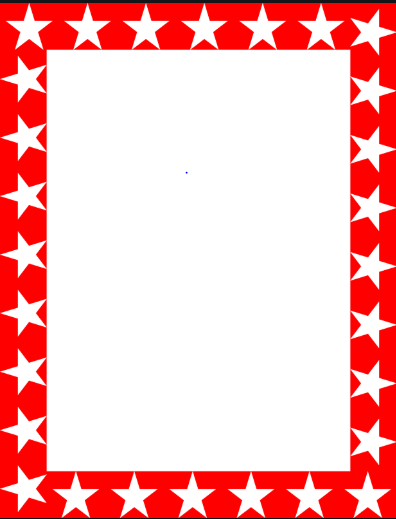 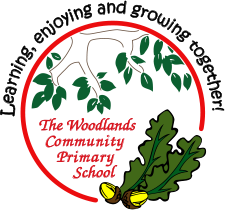 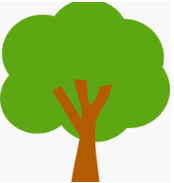 Cedar
Evelyn H
For her confidence and positive contribution to the new Cedar group. It has been lovely to hear Evelyn talking with her peers and other adults.

Mrs Scott                                   05.06.20
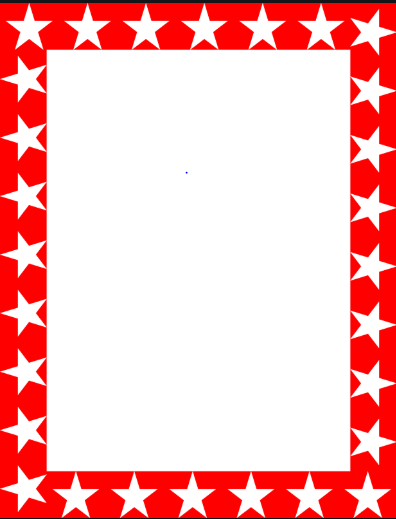 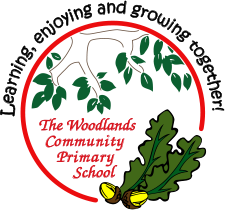 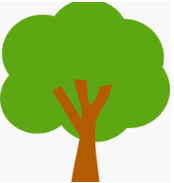 Pine
Tarron S

For using excellent communication skills within class. 

Mrs Leedham-Hawkes                                05.06.20
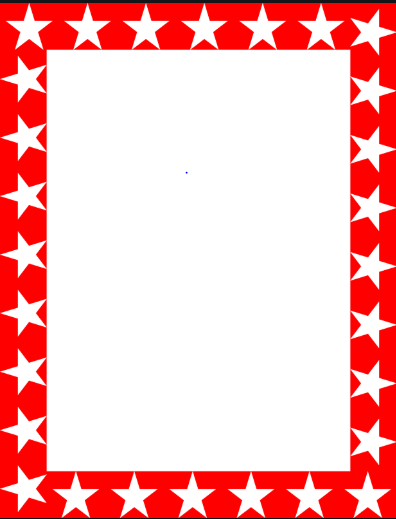 Elm
Oliver H

Fantastic return to school effort and attitude!

Miss Brady                               05.06.20
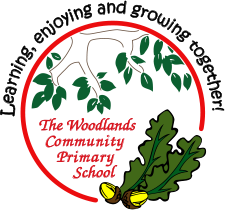 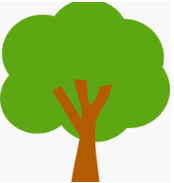 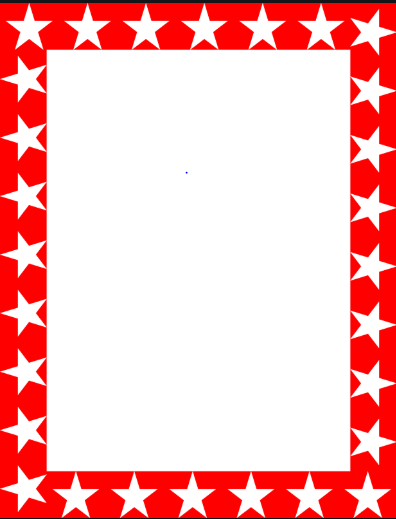 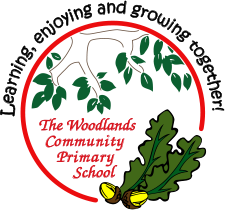 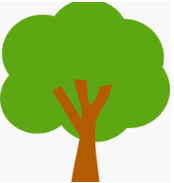 Birch
Joshua T

For having a super attitude to learning and showing resilience.

Miss Hewitt                                05.06.20
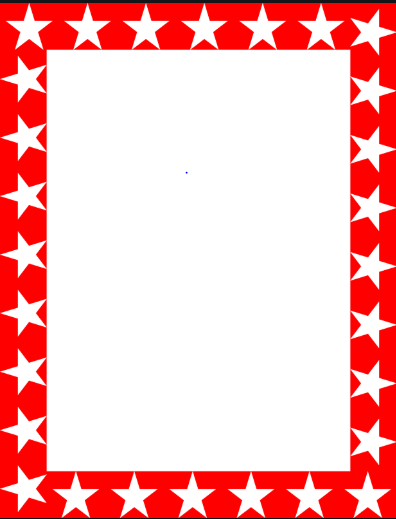 Chestnut
Alfie B

For using excellent communication skills in class and with other children.

Miss Fisher                               05.06.20
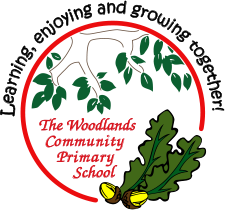 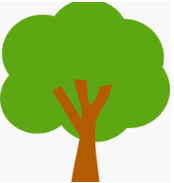 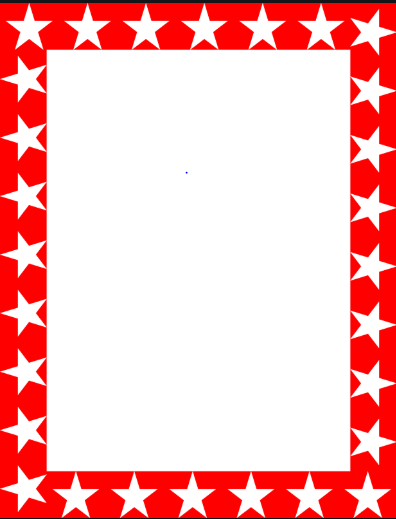 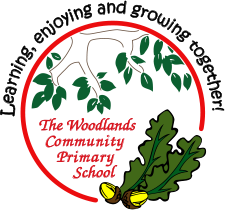 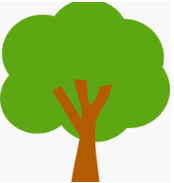 Aspen:
Noah P
For showing positivity, enthusiasm and resilience throughout the first week back at school!

Mrs Maiden                                      05.06.20
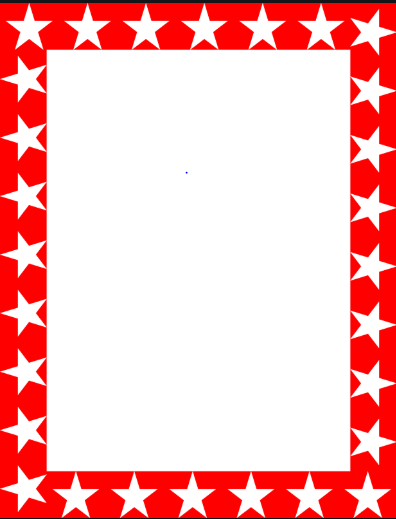 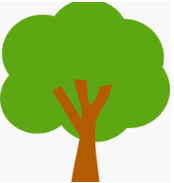 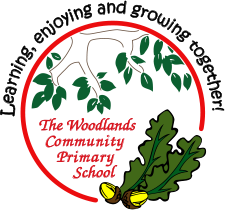 Redwood
Courtney H
For showing a super attitude on returning to school and for displaying some very mature answers and ideas when talking about life at home.

Mr Tennuci                                  05.06.20
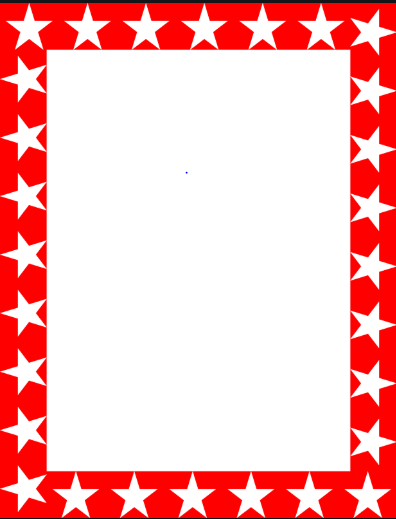 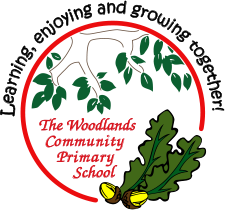 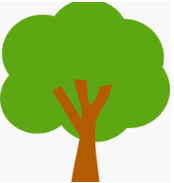 Willow
Maria N
For amazing artwork. 
Maria sketched a beautiful self portrait and 
used water colour paint to add colour and detail. 
Well Done Maria our little budding artist!

Miss Higgins & Mrs Pritchard                      05.06.20
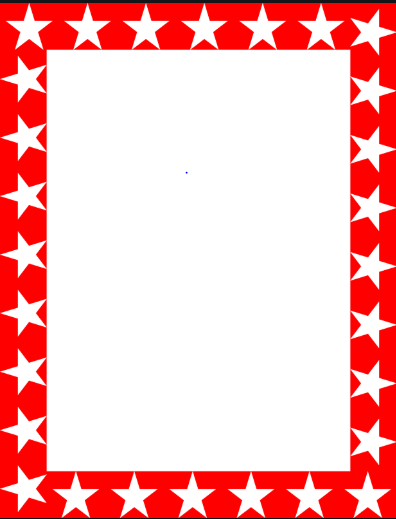 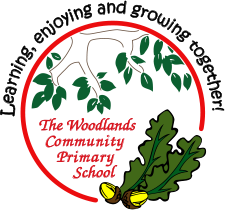 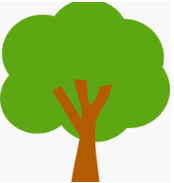 Spruce
Malakai W
For settling quickly in his new class and concentrating on activities. 
Well done!

Miss Dawson				05.06.2020